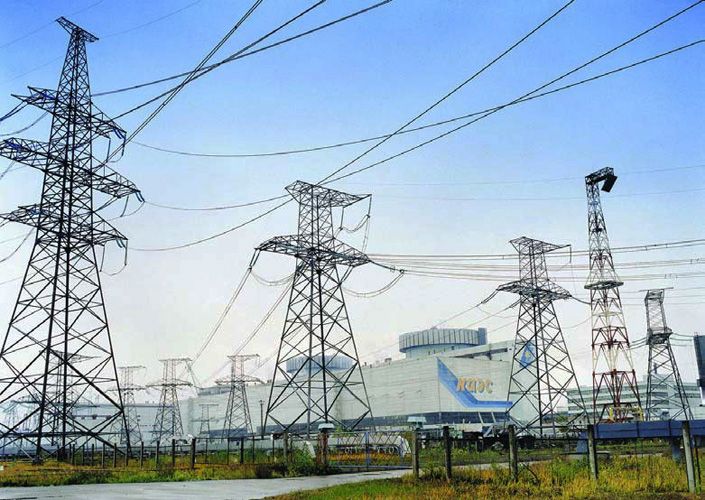 География России
МЕЖОТРАСЛЕВЫЕ КОМПЛЕКСЫ
Электроэнергетика
11.12.2016
Учитель географии Пурикова Марина Николаевна 
МОУ СОШ № 10 г. Каменск – Шахтинский РО
Электроэнергетика
1
2
3
4
5
6
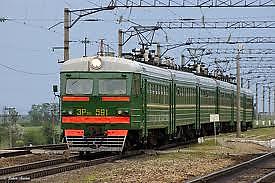 Значение электроэнергетики
Электроэнергетика – это отрасль ТЭК, которая занимается производством электроэнергии, ее транспортировкой и распределением.
Россия на 4 месте в мире (952 млрд кВт*ч) по производству электроэнергии
Электропоезд
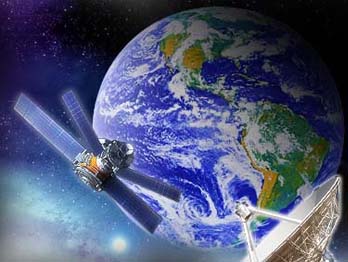 От уровня ее развития зависит все народное хозяйство страны.
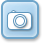 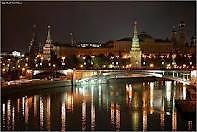 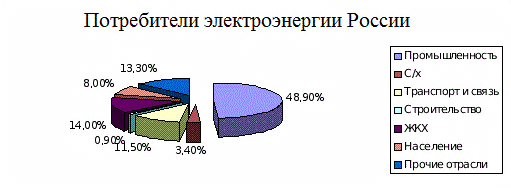 Спутник системы «Глонасс»
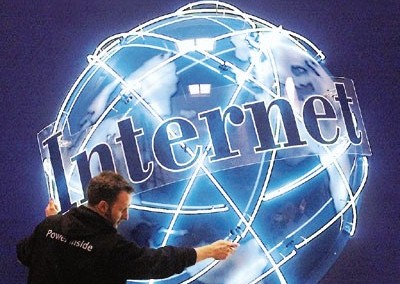 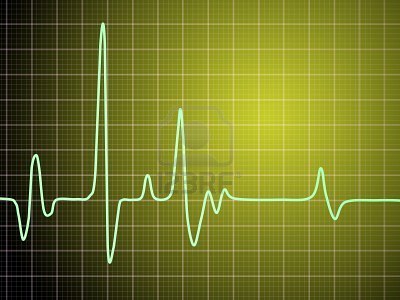 Ночной город
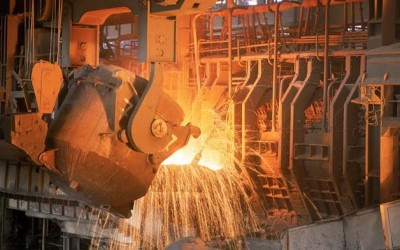 Электрокардиограмма
Какая отрасль хозяйства потребляет большую часть выработанной электроэнергии ?
Электрический способ 
выплавки алюминия
Состав электроэнергетики
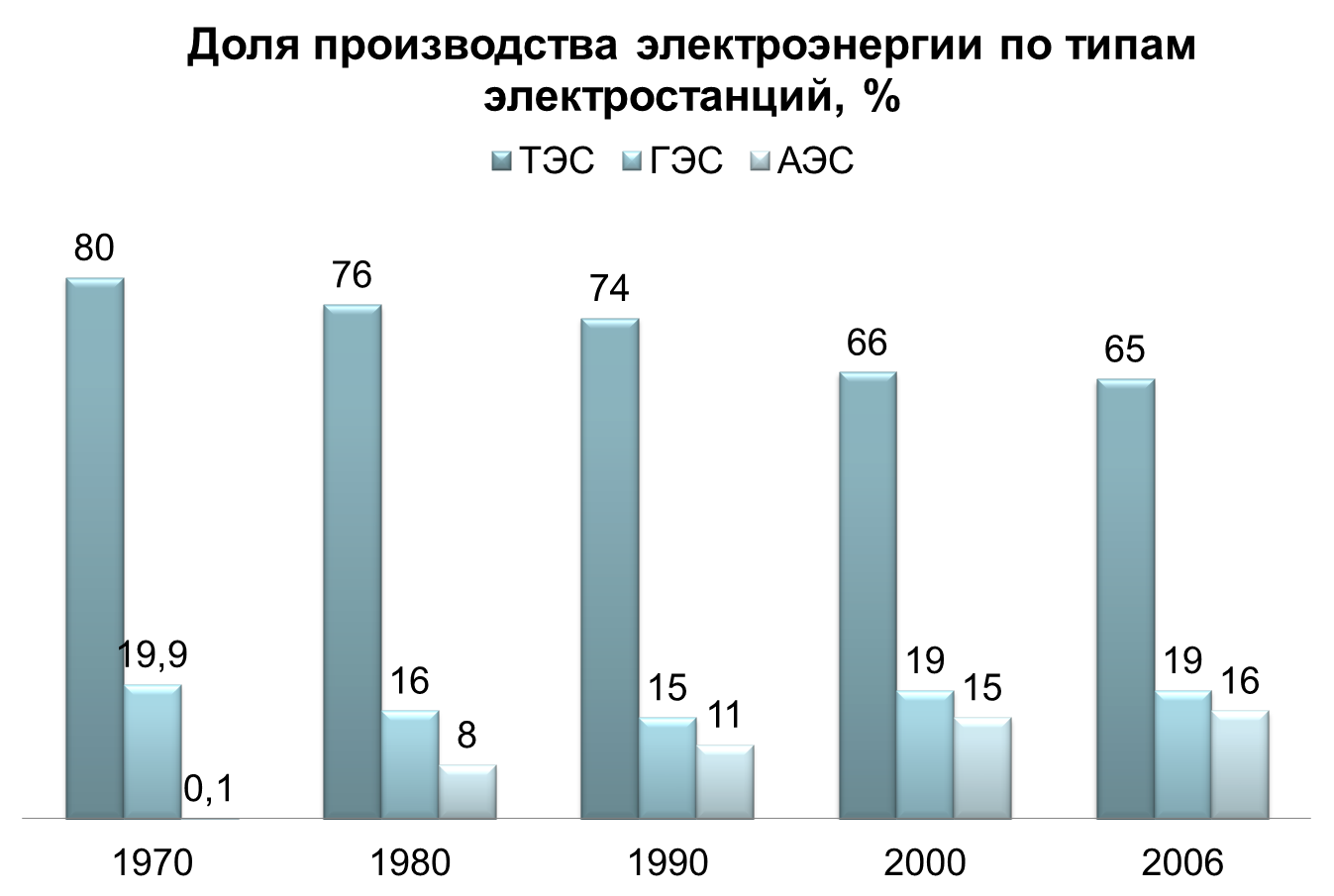 Электроэнергетика
Топливо
ТЭС, ТЭЦ
ГЭС, ГАЭС, ПЭС
Энергия воды
Добыча и
 подготовка 
ядерного 
топлива
АЭС, АТЭЦ, АСТ
Ветровые,
 солнечные, 
приливные и 
др. ЭС
Использование 
нетрадиционных
видов энергии
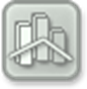 На каких типах ЭС в России производится
 наибольшее количество энергии?
Особенности электроэнергетики
Производство
Производство электроэнергии на душу населения
 (тыс. кВт·час)
продукция не может накапливаться для последующего использования, поэтому потребление соответствует производству электроэнергии и во времени, и по количеству (с учетом потерь)
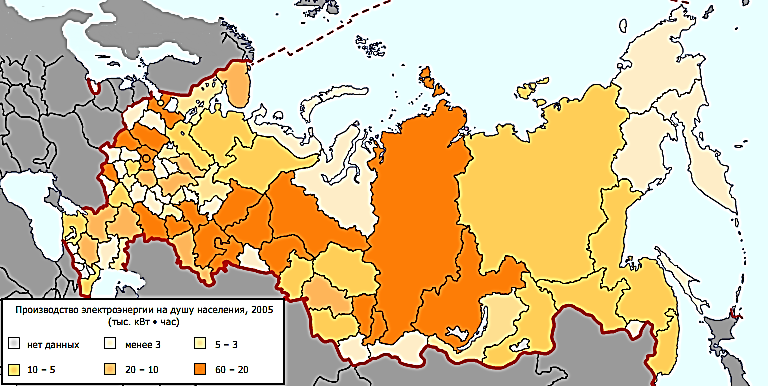 Распределение
Электроэнергия легко передается на большие расстояния, распределяется между потребителями, преобразуется в другие виды энергии (механическую, химическую, тепловую, свет)
Существуют устойчивые межрайонные связи по ввозу и вывозу электроэнергетики.
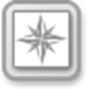 Электроэнергетика является отраслью специализации 
Приволжского и Сибирского федеральных округов.
Крупные электростанции играют районообразующую роль. 
На их базе возникают энергоемкие и теплоемкие производства. (выплавка алюминия, титана, производство химических волокон)
Типы электростанций
Электроэнергия производится на электростанциях различных типов.

 Каждый из них имеет свои технико – экономические особенности и факторы размещения.
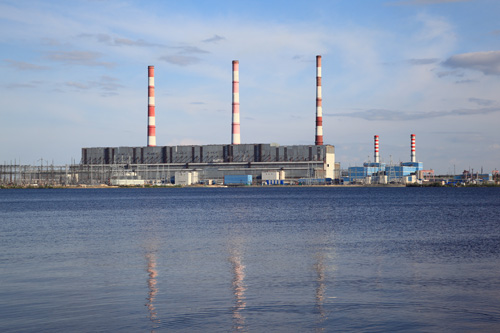 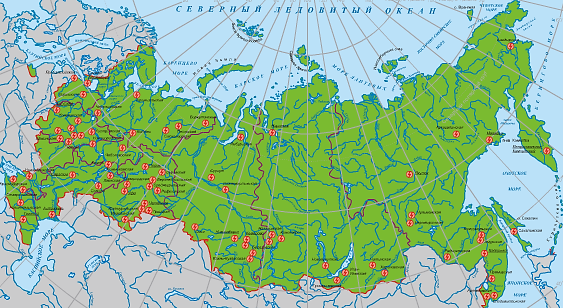 Тепловые электростанции
ТЭС
Особенности
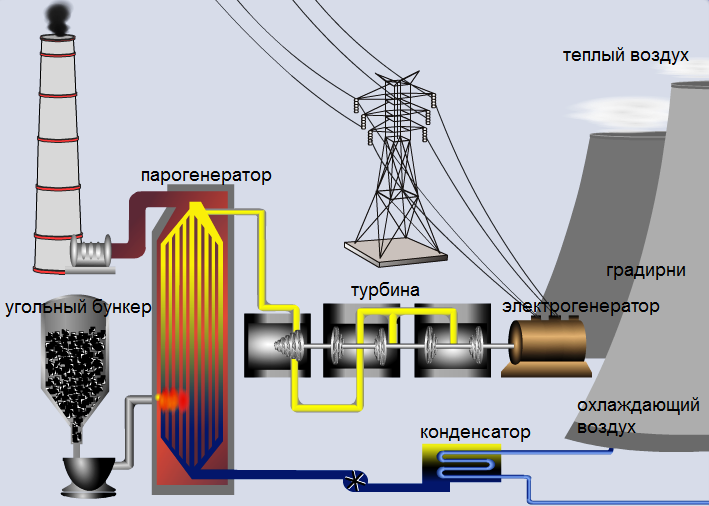 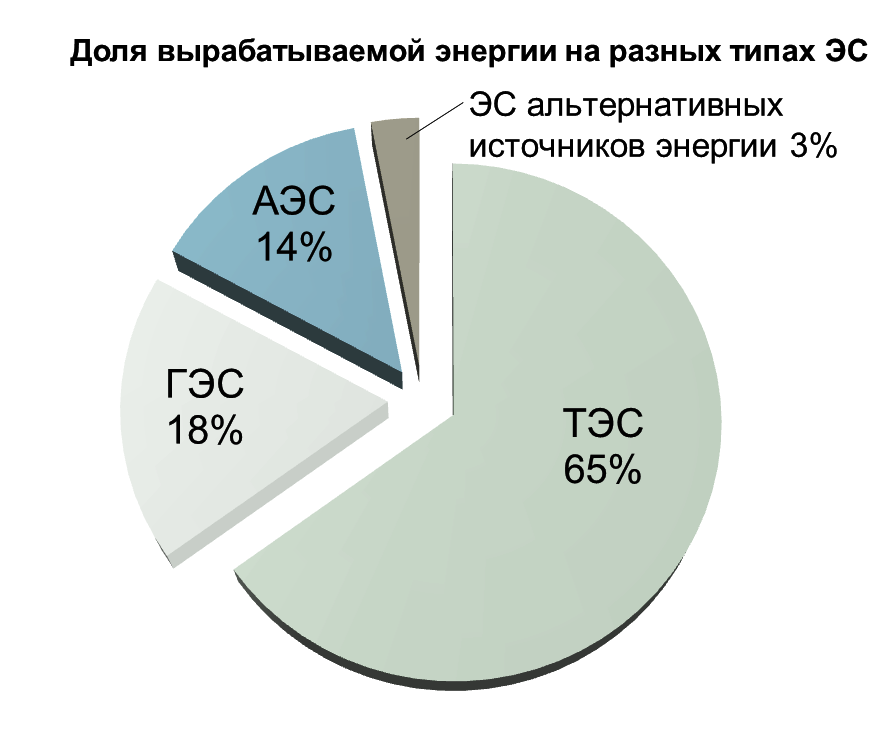 Используют невозобнови-мые энергетичес-кие ресурсы, выбрасывают твердые и газообразные отходы.
Сургутская (4,8 млн. кВт),
Строятся быстро и дешево в разных районах; используют разные виды топлива.
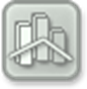 Разные виды: газ, мазут, уголь, торф
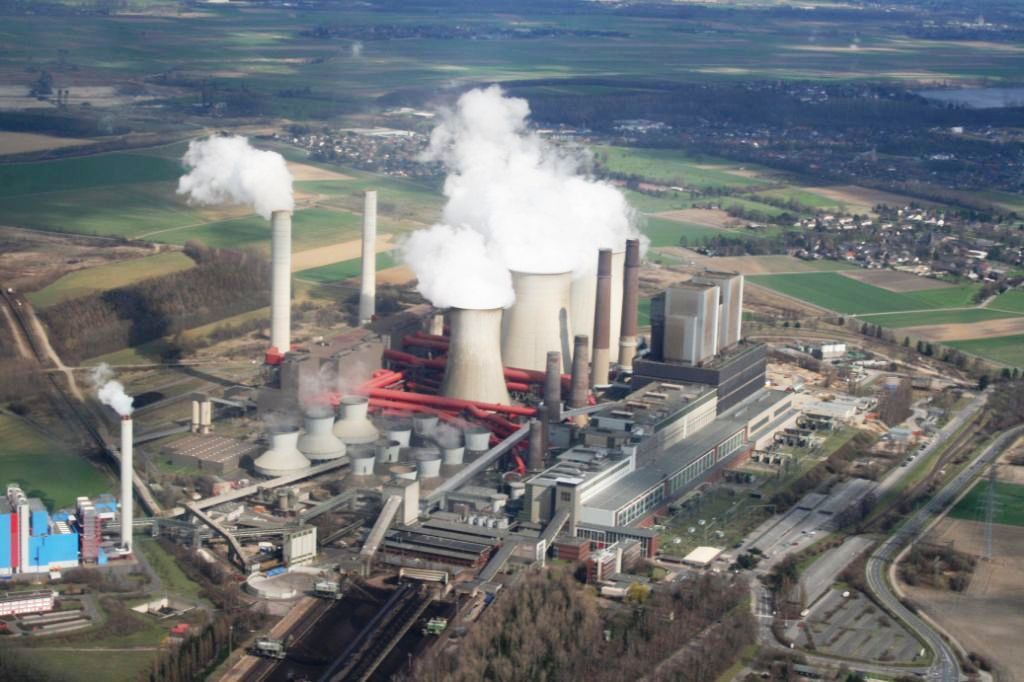 Топливо и потребитель
Сургутская ГРЭС – крупнейшая в Европе
Костромская
Пермская
Рефтинская
Виды ТЭС
ТЭЦ - теплоэлектроцентраль 
ГРЭС – государственная районная 
электростанция
Крупнейшие ТЭС
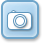 Схема ТЭС
Вид ТЭС
Гидроэлектростанции
ГЭС
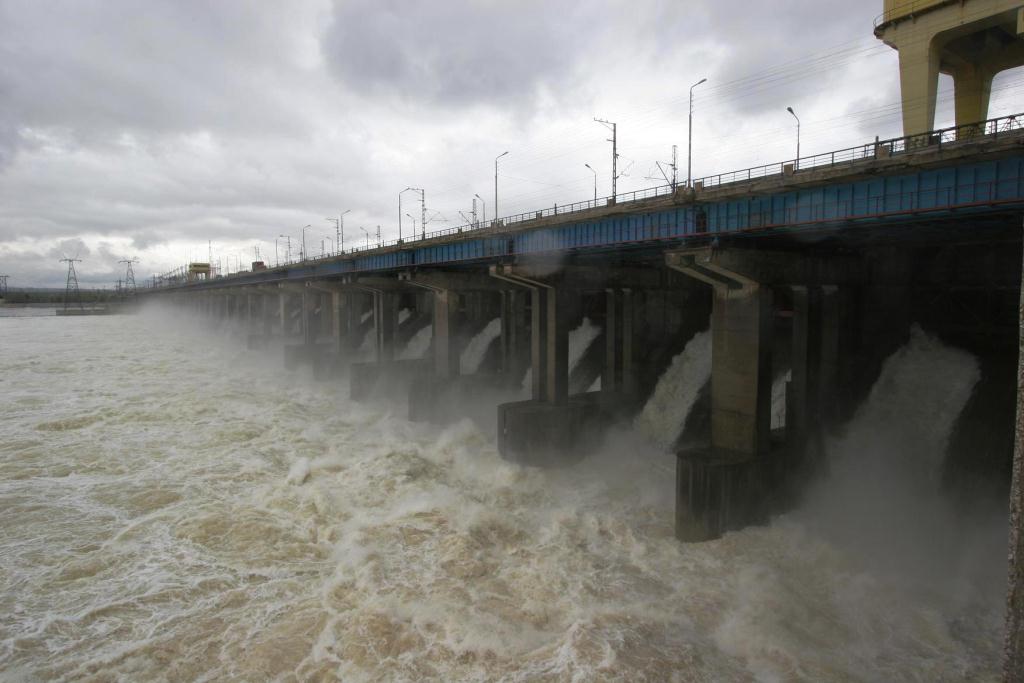 Волжская ГЭС
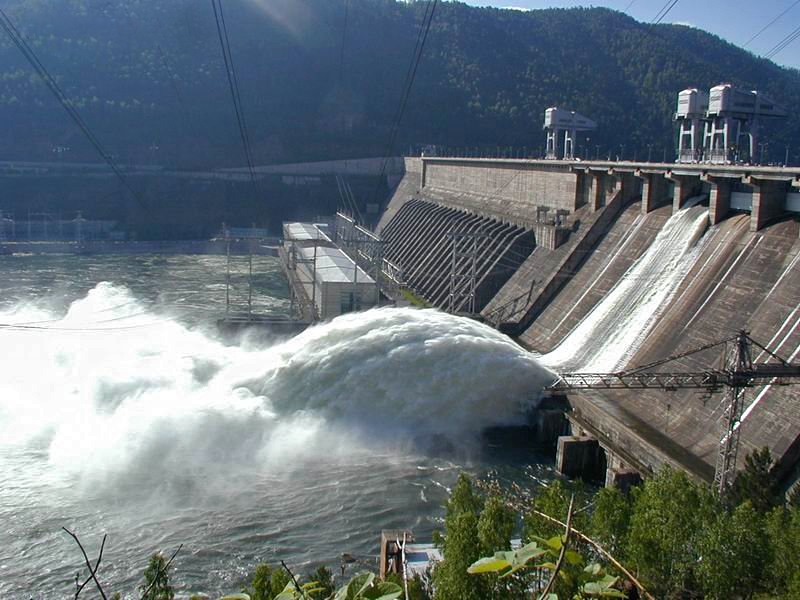 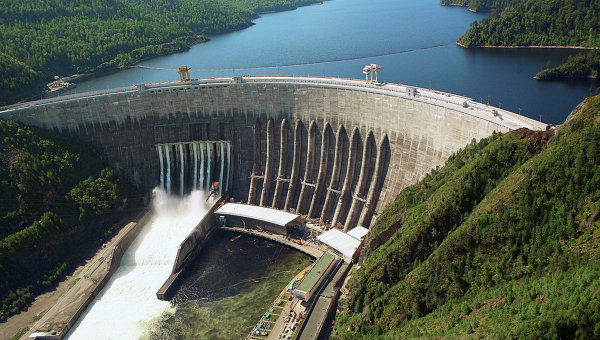 Саянская ГЭС
Красноярская ГЭС
Особенности
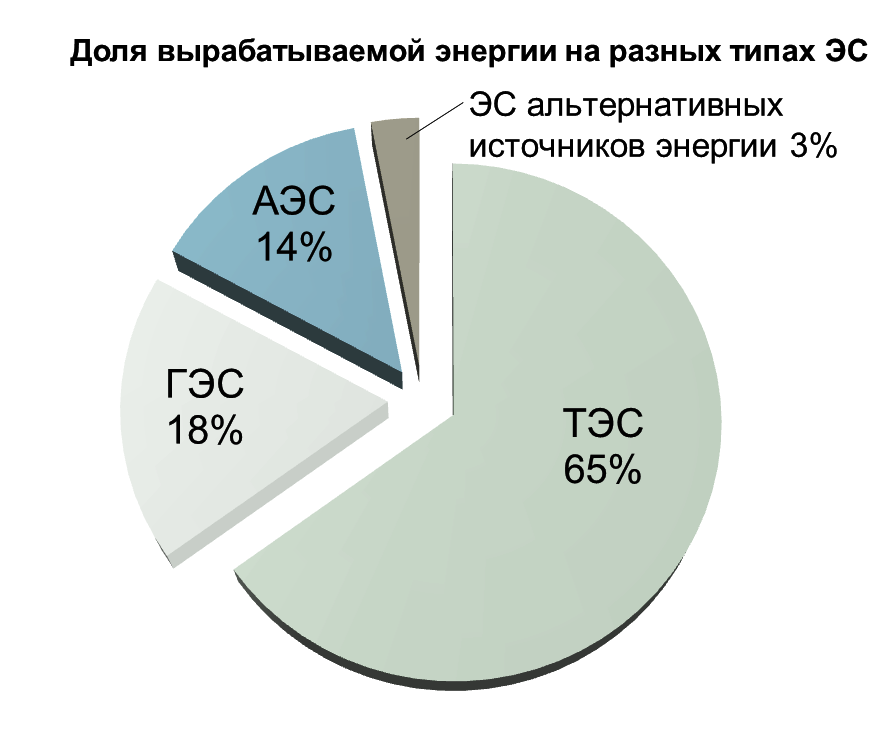 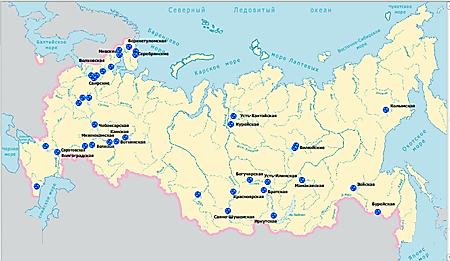 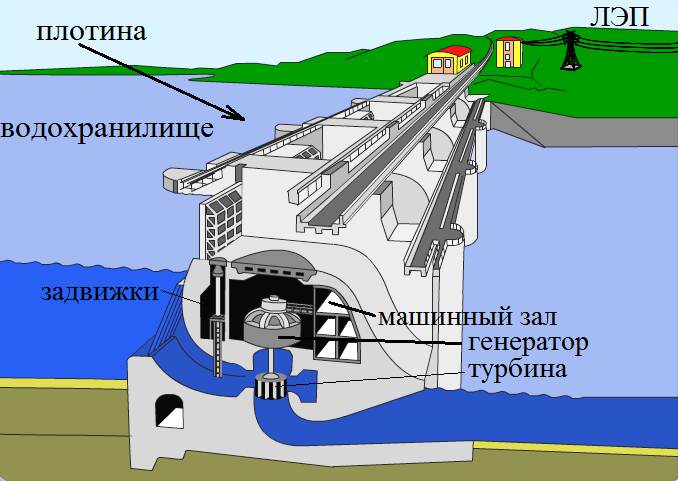 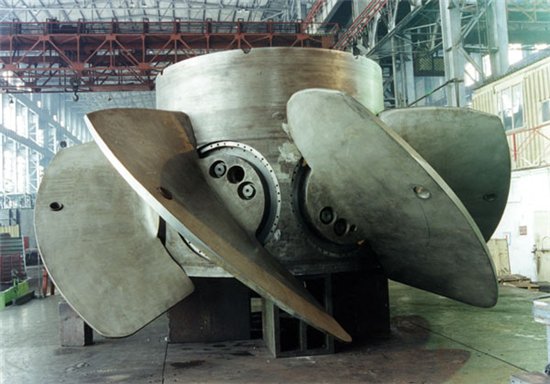 Лопасти генератора ГЭС
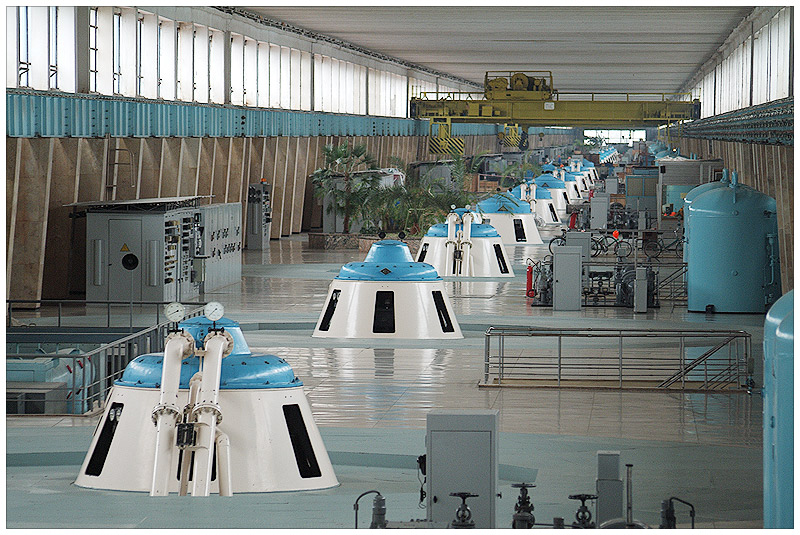 Машинный зал
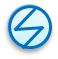 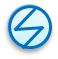 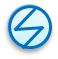 Долго строятся, 20 лет. Затапливают речные долины –  ценные Земли. Зарегулируют сток рек. Вода после турбин мертвая, нарушена миграция рыб. Изменен климат территории.
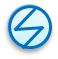 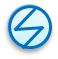 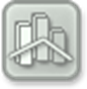 Низкая себе-стоимость энергии.
Крупные реки, малообжитые районы.
Энергия 
воды
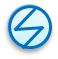 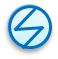 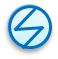 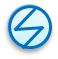 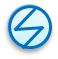 Крупнейшие ГЭС
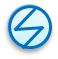 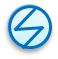 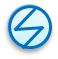 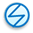 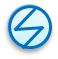 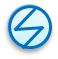 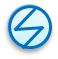 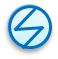 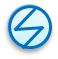 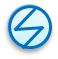 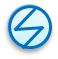 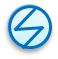 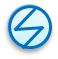 Волжская
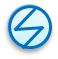 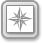 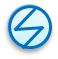 Усть-Илимская
Красноярская
р. Енисей: Саяно-Шушенская 6,4 млн. кВт, Красноярская 6 млн. кВт.
р. Ангара: Братская 4,5 млн. кВт., Усть-Илимская
р. Волга: Волжская
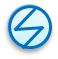 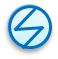 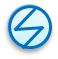 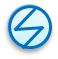 Братская
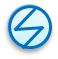 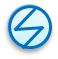 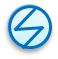 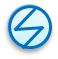 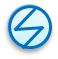 Саяно-Шушенская
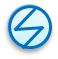 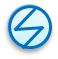 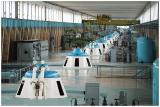 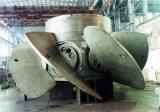 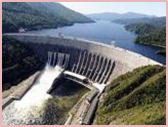 Схема ГЭС
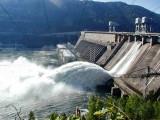 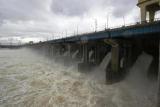 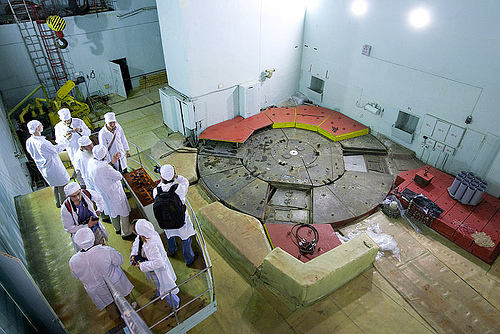 Реактор 1-й в мире АЭС г. Обнинск.
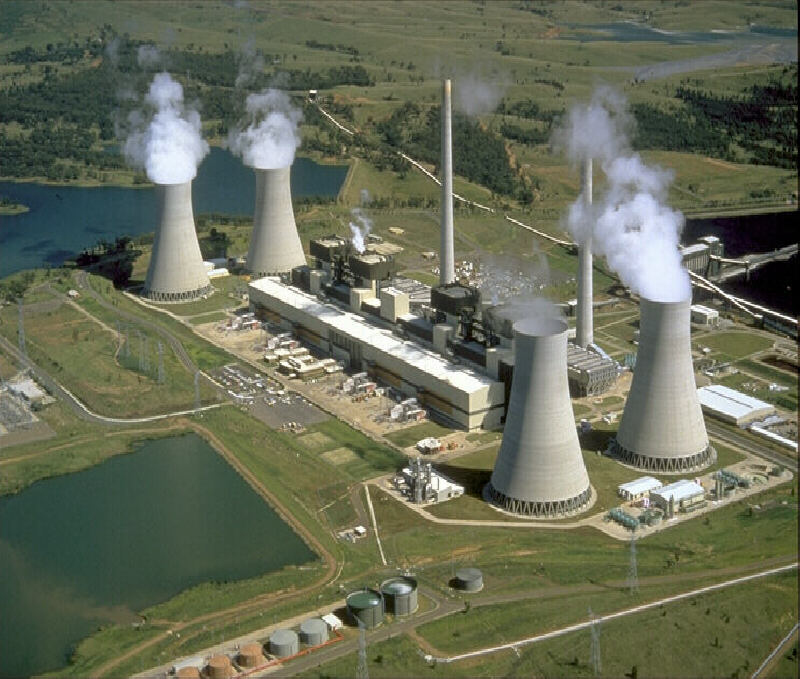 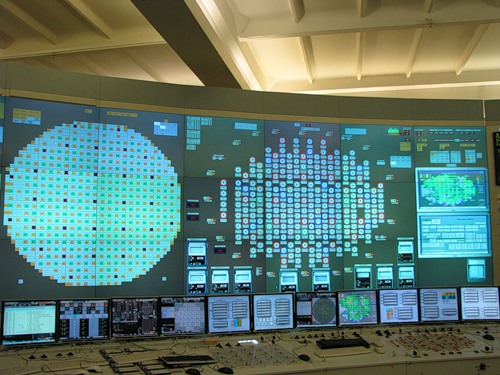 Атомные электростанции
АЭС
Ленинградская АЭС изнутри. 
Наблюдение за работой реактора в пультовой.
Калининская АЭС
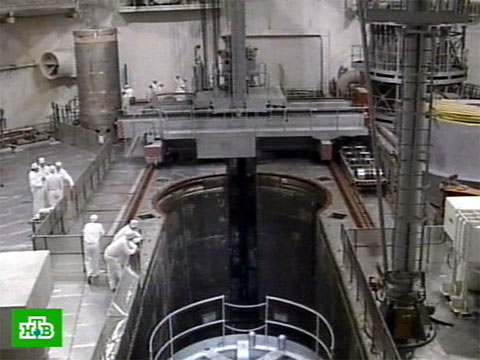 На Ростовской (г. Волгодонск) АЭС
Особенности
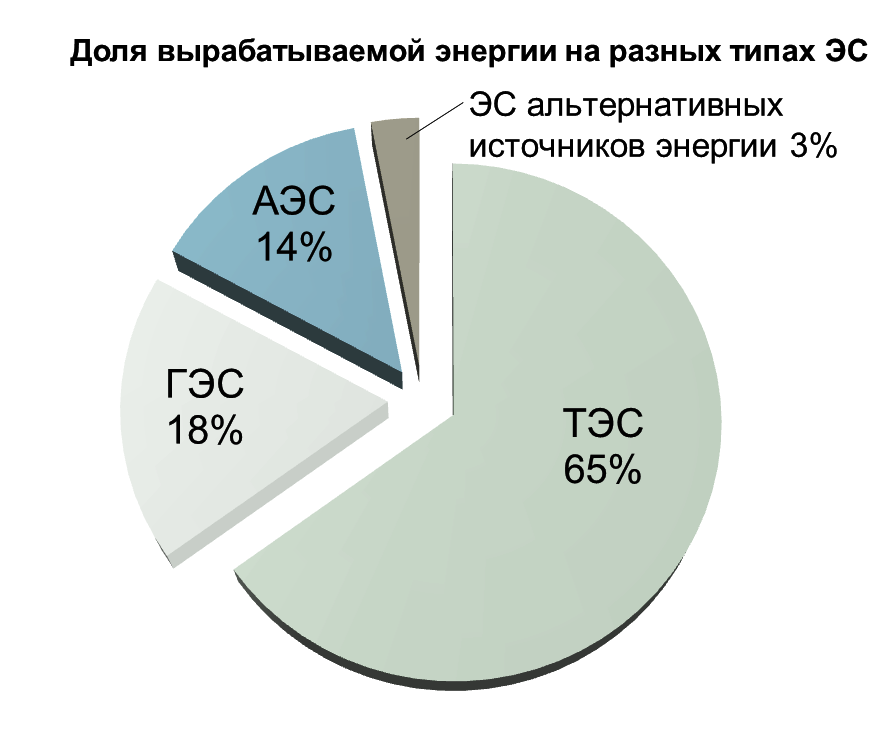 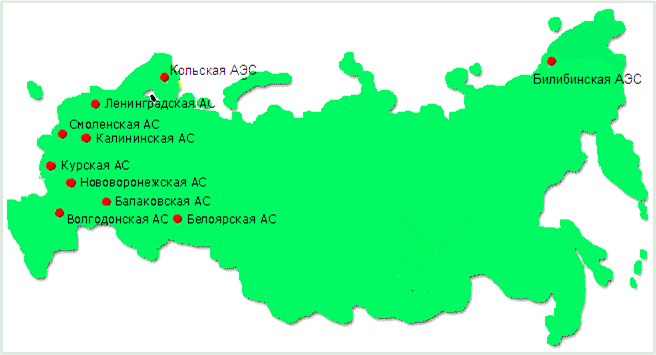 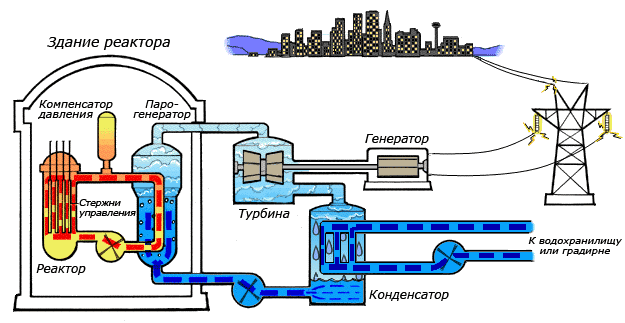 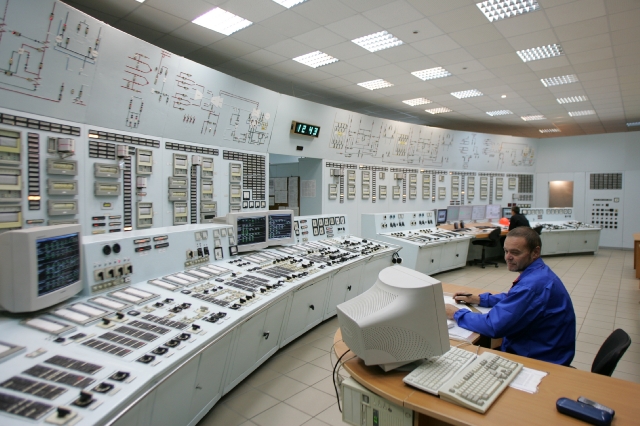 Пультовая. Управление АЭС
Ядерное: уран, плутоний, торий …
Е 1 кг ядерного топлива  =  
Е 3 000 т 
каменного угля.
Энергия стоит дешевле, чем на ТЭС. Не зависит от источников ресурсов.
потребитель
Строятся долго, дорогое оборудование. Радиоактивное загрязнение при аварии, проблема хранения и переработки отходов.
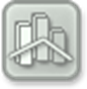 Крупнейшие АЭС
9 крупнейших АЭС. Курская, Смоленская, Калининская, Ростовская, и др.
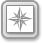 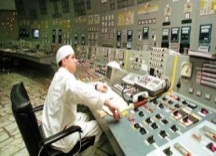 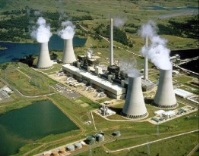 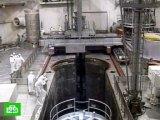 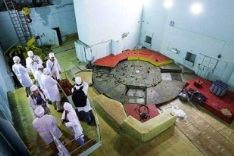 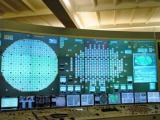 Схема АЭС
ЭС альтернативных источников энергии
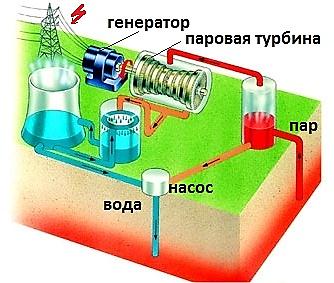 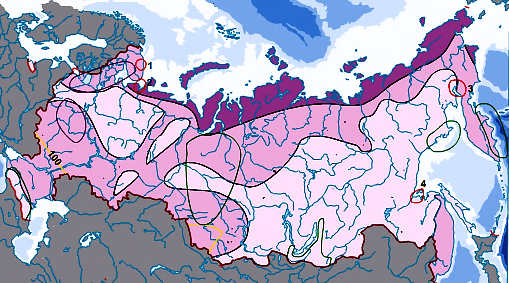 Кислогубская ПЭС
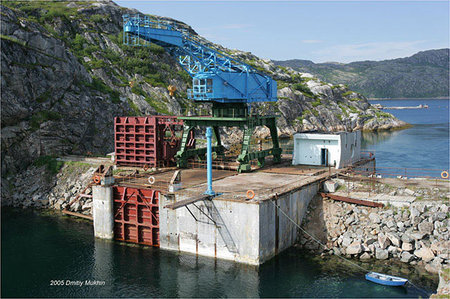 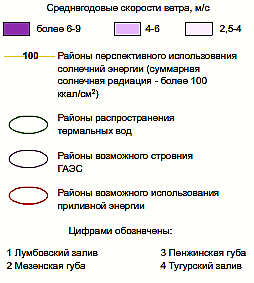 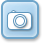 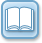 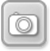 Фактор размещения: наличие источников энергии.
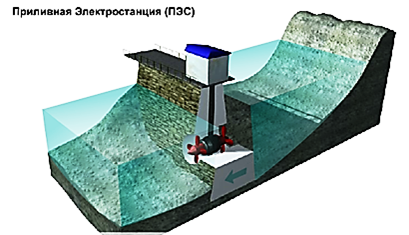 Кислогубская приливная электростанция - первая в Российской Федерации опытно-промышленная приливная электростанция, на Кольском п-ове, в Кислой губе Баренцева м. Пущена в 1968 г. Мощность 400 кВт. Среднегодовая выработка 1,2 млн. кВт.ч. Напор 4,7 м.
Первая геотермальная электростанция была построена на Камчатке – Паужетская ГеоЭС.  Природный пар направляется по трубам в турбины, соединённые с электрогенераторами. 
     К недостаткам геотермальных электроустановок относится возможность оседания грунтов и пробуждения сейсмической активности. А выходящие из-под земли газы создают в окрестностях немалый шум и могут, к тому же, содержать отравляющие вещества.
Принцип действия ВЭС: ветер крутит лопасти ветряка, приводя в движение вал электрогенератора, вырабатывается электрическая энергия. 
Производство ветряков очень дёшево, но их мощность мала и их работа зависит от погоды. Шумные, создают помехи для воздушного сообщения и даже для радиоволн; влияют на климат.
Солнечные батареи (состоящие из тонких плёнок кремния) используются в основном в космосе, а на Земле только для энергоснабжения автономных потребителей мощностью до 1 кВт, питания радионавигационной и маломощной радиоэлектронной аппаратуры, привода экспериментальных электромобилей и самолётов.
Условные знаки
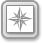 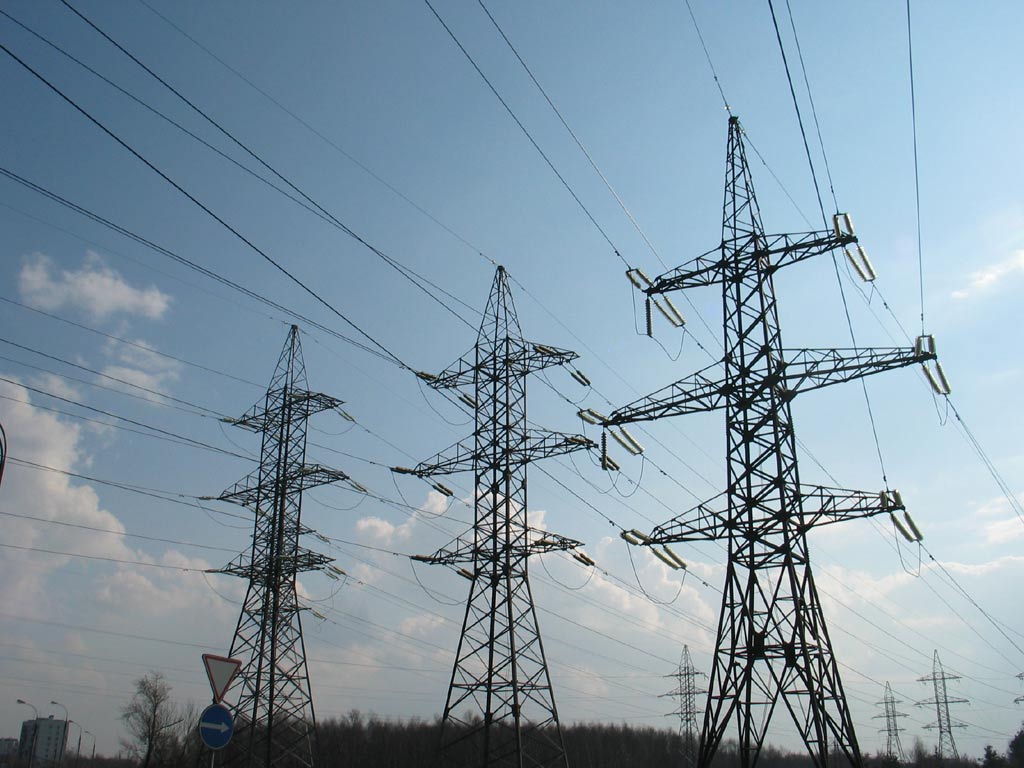 Энергосистема
В настоящее время функционирует Единая энергетическая система (ЕЭС) России. 
В ее состав входят многочисленные электростанции европейской части и Сибири, которые работают параллельно, в едином режиме, сосредоточивая более 4/5 суммарной мощности электростанций страны. 
В регионах России восточнее Байкала действуют небольшие изолированные энергосистемы. 
Единая энергосистема России (ЕЭС) работает в параллельном режиме с энергосистемами Украины, Прибалтики, Белоруссии, Азербайджана, Монголии.  Она контактирует с ЕЭС Казахстана и Финляндии, поставляет электроэнергию в Норвегию и Китай.
это группа электростанций разных типов, объединенных линиями 
электропередачи (ЛЭП) и управляемых из одного центра
ОЭС Северо-
Запада
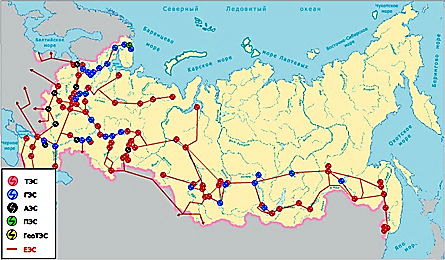 ОЭС Урала
ОЭС Сибири
ОЭС Центра
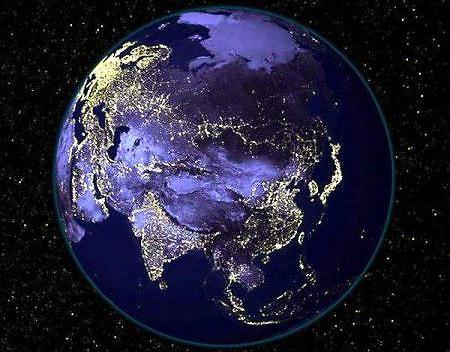 Электро-
станции
Потребители
электроэнергии
ОЭС Средней 
Волги
Электросети
ЕЭС России
Энергоресурсы
ОЭС Востока
Теплосети
ОЭС Северного 
Кавказа
Потребители
  теплоэнергии
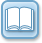 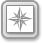 Ночная Земля, снимок из космоса.
Какая часть территории России освещена, сравните с другими странами.
Развитие электроэнергетики
Проблемы
Перспективы
1. Недостаточно электроэнергии;

2. Износ оборудования, 
    не производится его замена;

3. Использование исчерпаемых 
    топливных ресурсов;

4. Аварии на АЭС;

5. Загрязнение
    окружающей среды.
1. Проведение энергосберегающей 
политики и наращивание мощности
 производства.

2.Безопасное развитие АЭС.

3.Строительство мини-ГЭС малой
 мощности.

4.Замена традиционных источников
 электроэнергии альтернативными.

5. Развитие сети ЛЭП.
Практикум
Заполните таблицу «Особенности основных типов электростанций»
Низкая 
себестоимость энергии.
Энергия стоит дешевле, чем на ТЭС. Не зависит от источников ресурсов.
Строятся быстро и дешево в разных районах; используют разные виды топлива.
Долго строятся, 20 лет. Затапливают речные долины –  ценные Земли. Зарегулируют сток рек. Вода после турбин мертвая, нарушена миграция рыб. Изменен климат территории.
Используют невозобновимые энергетические ресурсы, выбрасывают твердые и газообразные отходы.
Строятся долго, дорогое оборудование. Радиоактивное загрязнение при аварии, проблема хранения и переработки отходов.
Вопросы
Задания
4
5
3
2
Определите ЭС России
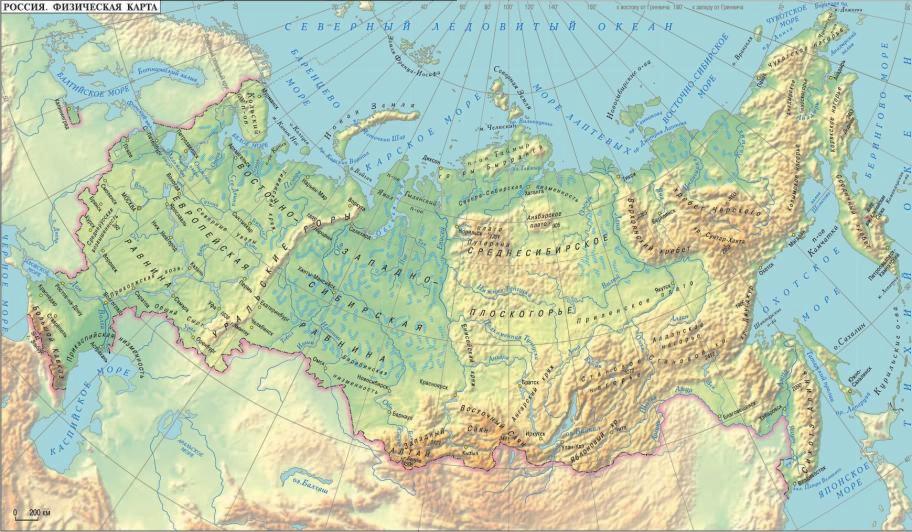 1
9
2
6
3
4
5
10
8
7
ответ
ГИА
4
5
3
1
Задание № 2
Распределите по рекам ГЭС
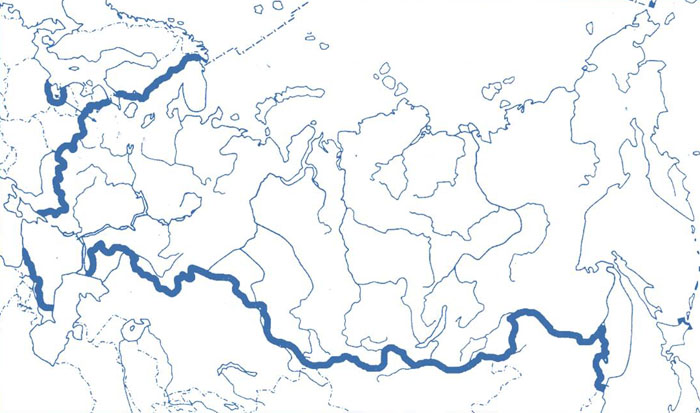 Братская

Усть-Илимская

Саянская 

Красноярская

Волжская
Волга
?
Енисей
?
1
?
Ангара
4
2
5
3
ответ
ГИА
4
5
1
Задание № 3
В каких районах страны производство экологически чистой энергии перспективно?
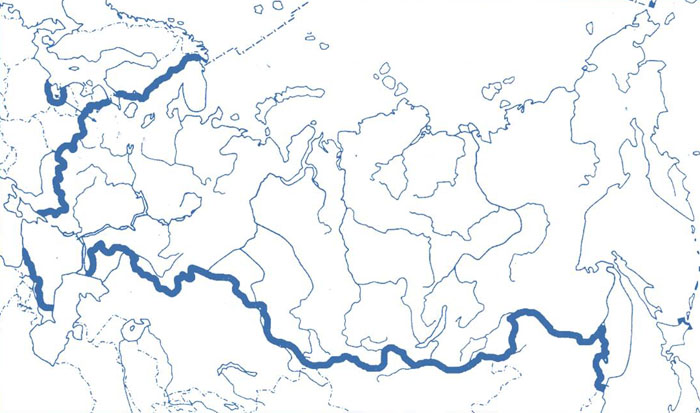 Север России, средняя полоса и юг Восточно-Европейской равнины, побережье Дальнего Востока.
Заливы Баренцева моря, Охотского моря
Южнее изотермы суммарной солнечной радиации 100 ккал/см2
Северный Кавказ, Западная Сибирь, Забайкалье, Камчатка.
Приливные
Ветровые
Солнечные
Геотермальные
ГИА
5
3
1
2
Задание № 4
Для чего необходимо создание единых
 энергосистем?
Электроэнергетика ― единственная отрасль промышленности, продукцию которой нельзя хранить, запасать "впрок". 

В каждую минуту должно производиться ровно столько электроэнергии, сколько потребляется, иначе неминуема авария или придётся отключать потребителей. 

Поэтому в электросистеме обязательно предусматриваются резервные мощности. Для этого в энергосистему линиями электропередач объединяются электростанции разных типов. 

Так образуется единая энергетическая система (ЕЭС), действующая на большей части её территории в пределах главной полосы расселения.
ГИА
4
3
1
2
Задание № 5
Какое утверждение о влиянии человека на атмосферу 
является верным?
1
2
3
4
ответ
ГИА
Тест
1. Наибольшее количество электроэнергии в России вырабатывают:
2. Крупнейшая ТЭС страны:
3. Крупнейшие ГЭС построены на реке:
4. Дороги, долго строятся, низкие затраты труда в эксплуатации:
5. За пределами европейской части России находится АЭС:
ответы
Ресурсы
http://upload.wikimedia.org/wikipedia/ru/0/0f/PEERF.png  Производство Электроэнергетики РФ
http://upload.wikimedia.org/wikipedia/ru/9/91/MESRF.png мощность всех электростанций 
http://upload.wikimedia.org/wikipedia/commons/2/22/PressurizedWaterReactor_ru.gif работа АЭС, анимация
http://www.kavkaz-uzel.ru/system/attachments/0001/2776/2hhte_view.jpg?1273157942 ВЭС
http://images.izvestia.ru/ruschudo/foto/13537-big.jpg Кислогубская ПЭС
http://snpp-ru.narod.ru/Data/RussianPlants.files/map_rus.gif план размещения АЭС России
http://img-fotki.yandex.ru/get/5502/inetsite.3/0_5535b_596588fd_L.jpg Ленинградская АЭС изнутри
http://www.velvet.by/files/userfiles/21/1_1051.jpg работы на АЭС
http://farm4.static.flickr.com/3646/3685757197_e713a798d4.jpg энергоблок Обнинской АЭС
 http://img.ntv.ru/home/news/20100110/aes.jpg на Волгодонской АЭС
http://streetfront.ru/uploads/posts/2010-11/1288810267_kraftwerk-weisweiler-luftbild.jpg   ТЭС
http://world.lib.ru/img/r/ruppert_m_l/kohlkopie/tesrisunok.jpg Устрашающий вид современной ТЭС
http://www.metran.ru/netcat_files/354/217/r2011_09_27_2.jpg Сургутская ГРЭС
http://www.knclub.ru/f/attachments/17613d1287345228-.jpg Красноярская ГЭС
http://www.volges.rushydro.ru/images/content/volges/280408.JPG Волжская ГЭС
http://dabi.ru/attachments/4975/4536/images/large.jpg саяно-шушенская ГЭС
http://s001.radikal.ru/i194/1003/82/fdb1cd7d26e1.jpg лопасти генератора ГЭС
http://www.odusv.so-cdu.ru/catalog/images/sarges_3.jpg машинный зал ГЭС
http://en.rian.ru/images/16073/44/160734400.jpg Саяно-Шушенская ГЭС
http://www.irkutsk-350.ru/upload/iblock/9ae/ajedqjgxmnafok.jpg СЭС
http://www.energyland.info/img/xin/201010/d2_1.jpg  Кислогубская ПЭС
http://pda.computerra.ru/pubimages/37831.jpg  ПЭС
http://www.vituskam.ru/base/foto_summer/foto6.jpg Мутновская ГЭС
http://blog.rushydro.ru/wp-content/uploads/2011/05/%D1%81%D1%85%D0%B5%D0%BC%D0%B0-%D0%B1%D0%BB%D0%BE%D0%BA%D0%B0.jpg Бинарный энергоблок Паужетской ГеоЭС
http://esco-ecosys.narod.ru/2008_9/art077-01.jpg  ГеоЭс снижают парниковый эффект_ диаграмма
http://world.lib.ru/img/r/ruppert_m_l/kohlkopie/dsc_0023.jpg обслуживающий персонал ТЭС
http://termin.bposd.ru/publ/31-1-0-21277  свободный словарь терминов по экономике и бизнесу 
http://xreferat.ru/18/1116-1-znachenie-elektroenergetiki-v-hozyaiystvennom-komplekse-rossii.html электроэнергетика РФ
http://files.school-collection.edu.ru/dlrstore/10cc1737-1c18-4c6f-a5a3-557d4f254cf4/022.swf Единая коллекция ЦОР
http://nacep.ru/wp-content/uploads/2011/12/sistemupravlenergoblokom.jpg пультовая АЭС
http://www.greensource.ru/images/articles/low-quality/lowq-geotermalnaja-jelektrostancija.jpg схема геотермальной ЭС
http://img-fotki.yandex.ru/get/3004/mobygrape.4/0_1c0c5_9b8329ab_orig ночная Земля
Литература    
Дронов В.П., Ром В.Я.  География России, население и хозяйство 9 класс. - М.: «Дрофа», 2008
Атлас «География России, население и хозяйство», М.: «Дрофа»», 2009
Текстовые материалы ЭОР «Электроэнергетика России»,  http://eor.edu.ru/ , файл: teleschool.geo.09.59.i
Навигация
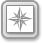 Карта
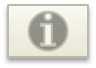 Ресурсы
Далее
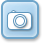 Иллюстрация
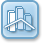 Диаграмма
Назад
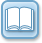 Текст
Выход
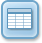 Таблица
Скрытая информация